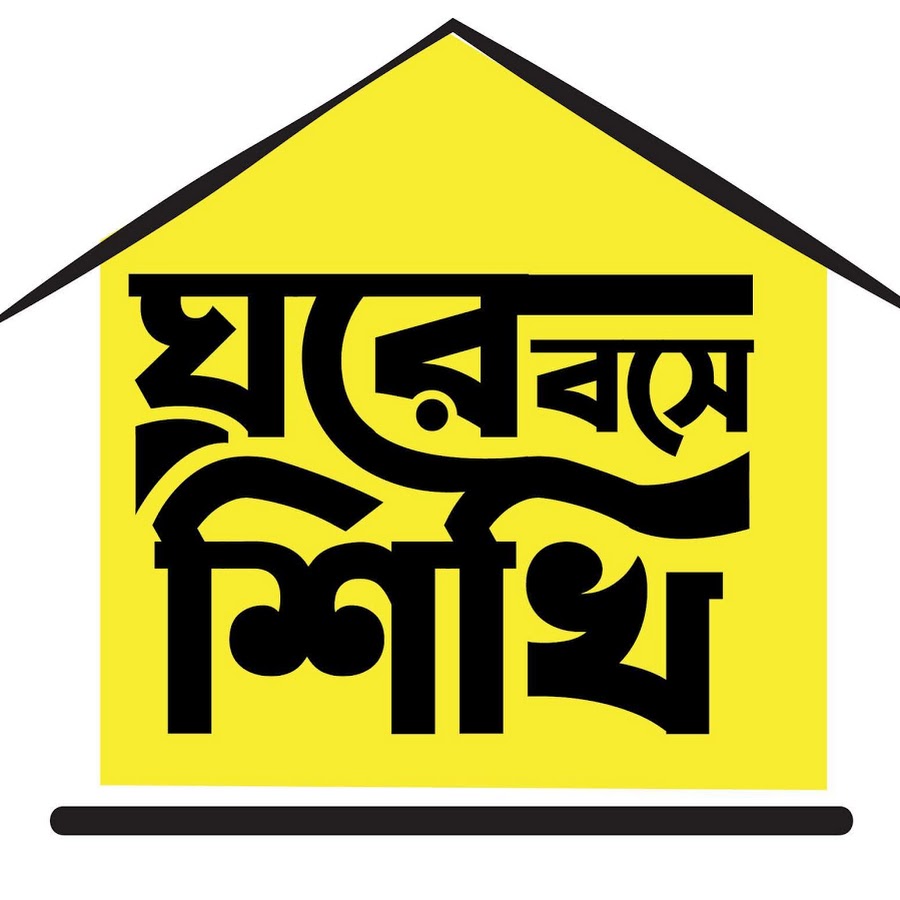 স্বাগতম
শিক্ষক পরিচিতি
সিদ্দিক মোঃ কাওছার
সহকারি শিক্ষক
৮৭ নং কালেমাবাদ সপ্রাবি, গাবতলী, বগুড়া।
পাঠ পরিচিতি
শ্রেণিঃ তৃতীয়
বিষয়ঃ প্রা.বিজ্ঞান
পাঠঃ আমাদের পরিবেশ
পাঠ্যাংশঃ আমাদের চারপাশে...আমাদের পরিবেশ।
শিখনফল
এই পাঠ শেষে শিক্ষার্থীরা-
১.১.১- পরিবেশ কী তা বলতে পারবে।  
১.২.১- পর্যবেক্ষণের মাধ্যমে পরিবেশের বিভিন্ন উপাদান যেমনঃ মাটি, পানি, বায়ু, নদ-নদী, পাহাড়, পর্বত, উদ্ভিদ, প্রাণী ইত্যাদি শনাক্ত করতে পারবে।
এসো আমরা কিছু ছবি দেখি
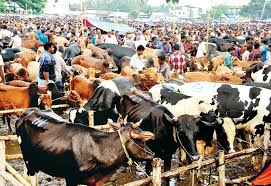 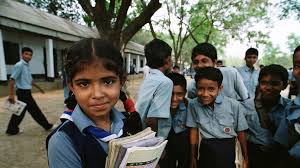 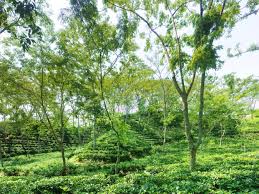 বন্ধুবান্ধব
পশুপাখি
গাছপালা
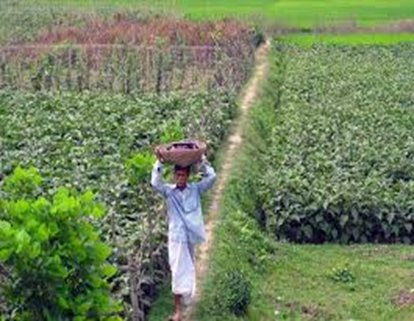 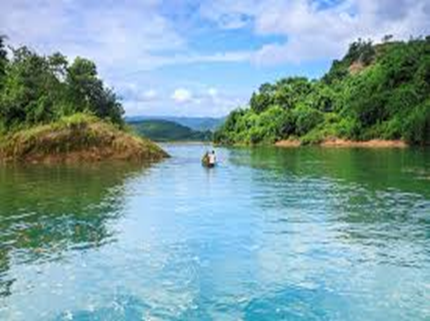 পানি
মাটি
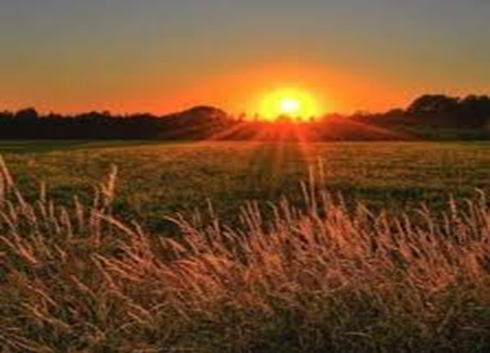 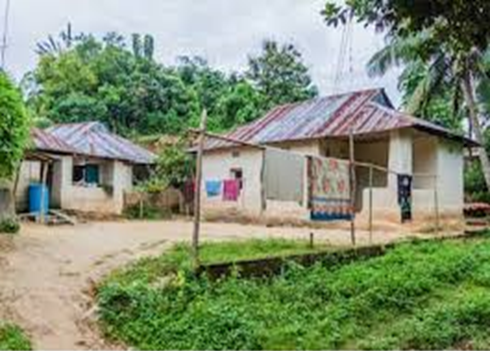 সূর্যের আলো
ঘরবাড়ি
আজকের পাঠ
আমাদের পরিবেশ
পরিবেশ
আমাদের চারপাশে রয়েছে বন্ধুবান্ধব, গাছপালা, পশুপাখি, মাটি, পানি, বায়ু, সূর্যের আলো, ঘরবাড়ি ইত্যাদি। চারপাশের এসব কিছু মিলেই তৈরি হয়েছে আমাদের পরিবেশ।
আরও কিছু ছবি দেখি
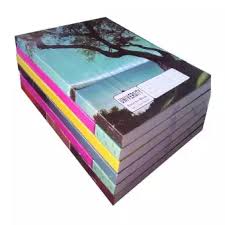 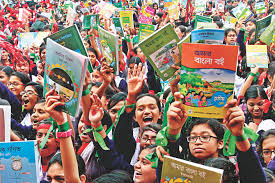 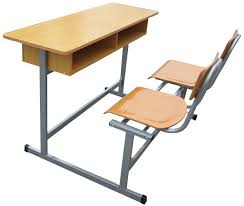 চেয়ার
খাতা
বই
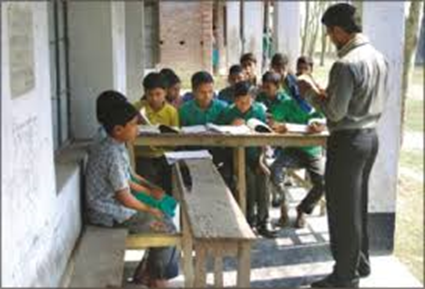 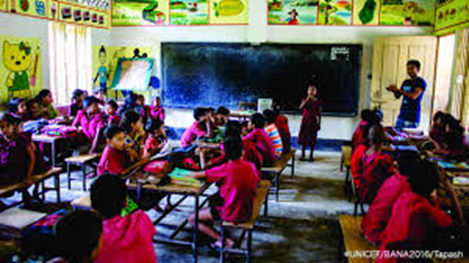 সহপাঠী
শিক্ষক
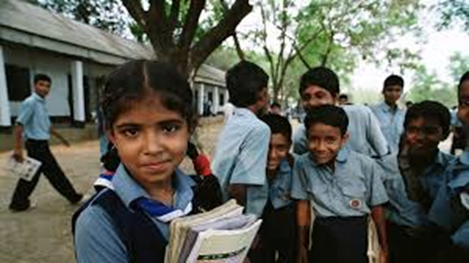 বন্ধুবান্ধব
সারসংক্ষেপ
নানা রকমের জিনিস আমাদের চারদিক ঘিরে রেখেছে। শ্রেণিকক্ষে চেয়ার, টেবিল, বই, খাতা এবং তোমার শিক্ষক ও সহপাঠীরা রয়েছে। মাঠে রয়েছে গাছপালা, গরু-ছাগল,মাটি, পানি বায়ু, সূর্যের আলো ইত্যাদি। এই সবকিছু নিয়েই আমাদের পরিবেশ।
পাঠ্যবই সংযোগ
পাঠ্য বইযের ২ নং পৃষ্টা বের কর
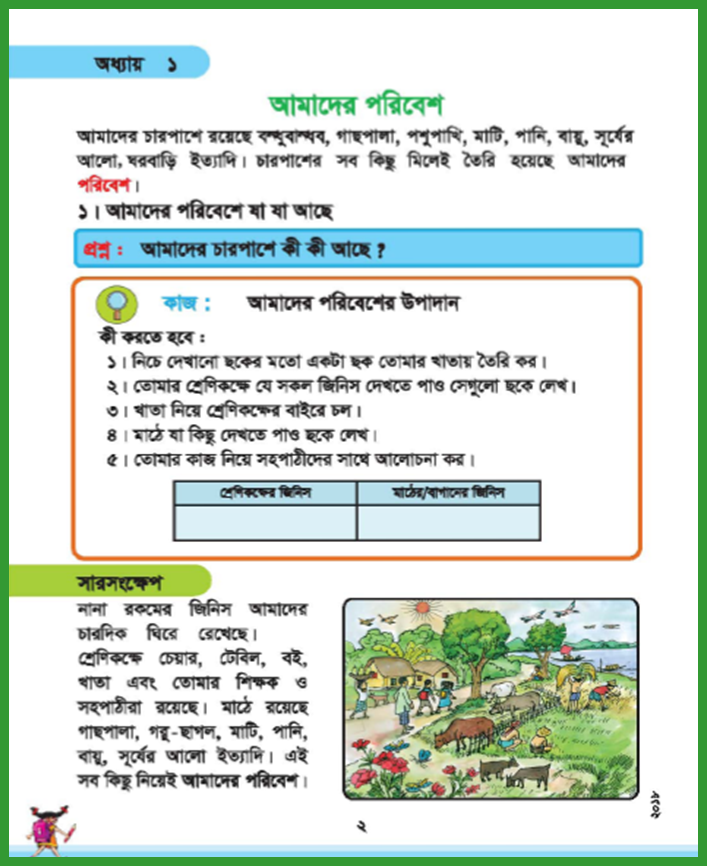 দলীয় কাজ
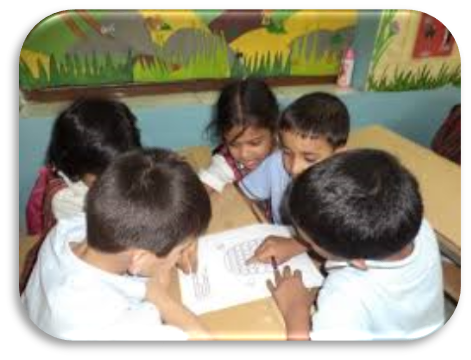 দল- ১
শ্রেণিকক্ষের পরিবেশের পাঁচটি উপাদানের নাম লিখ।
দল- ২
মাঠের পরিবেশের পাঁচটি উপাদানের নাম লিখ।
মূল্যায়ন
নিচের প্রশ্নগুলোর উত্তর লেখঃ
১। পরিবেশ কী?
 ২। মাঠের পরিবেশের ৫টি উপাদানের নাম লেখ।
 ৩। শ্রেণীকক্ষের পরিবেশের ৫টি উপাদানের নাম লেখ।
পরিকল্পিত কাজ
তোমাদের বাড়ীর আশেপাশে পরিবেশের কী কী উপাদান পাওয়া যায় তা ৫ টি বাক্যে লিখে আনবে।
সকলকে 
ধন্যবাদ
ঘরে থাকি, সুস্থ থাকি।